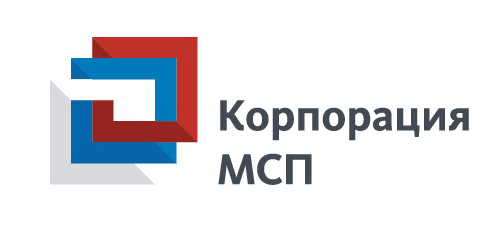 СТАРТАПЫ И «ГАЗЕЛИ»
критерии отнесения и особенности работыотдельных субъектов МСП, относимых к категориямбыстрорастущих, высокотехнологичных субъектов МСП – «газелей» – и стартапов
2019 год
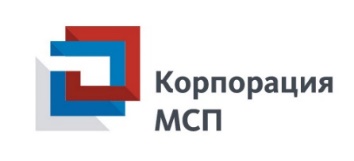 Критерии отбора стартапов АО «Корпорация «МСП»
ОСНОВНЫЕ КРИТЕРИИ*
ФИНАНСОВЫЕ КРИТЕРИИ
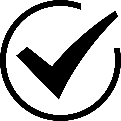 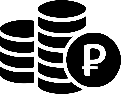 Cубъект МСП, с даты регистрации которого на дату представления заявки на получение гарантии прошло не более5 лет, или субъект МСП, который с даты государственной регистрации не осуществлял производство (реализацию услуги) или осуществлял в незначительном** объеме;
Соответствие одному из следующих критериев: 
Проект реализуется в высокотехнологичных отраслях (информационные технологии, биотехнологии, робототехника, станкостроение, фармацевтика) и (или) в отраслях экономики, в которых реализуются приоритетные направления развития науки, технологий и техники, а также критические технологии Российской Федерации, утвержденные Указом Президента Российской Федерации от 7 июля 2011 г. № 899; 
Проект реализуется в приоритетной отрасли экономики с использованием инноваций или высоких технологий, позволяющих вывести на рынок новый продукт или продукт с более высокими качественными характеристиками по сравнению с существующими аналогичными продуктами на рынке или экспортно ориентированный импортозамещающий продукт;
Проект, реализуемый в приоритетной отрасли экономики, масштабируем***; ежегодный прирост выручки не менее 20% на протяжении последних трех лет или прогноз прироста выручки не менее 20% на протяжении не менее трех лет с момента завершения инвестиционной фазы проекта.

Определение «стартап», закрепленное в нормативных документах Корпорации, соответствует лучшим практикам, что подтверждено исследовательским отчетом НИУ ВШЭ по
анализу существующих в российской и мировой практиках определений «стартап» от 11.10.2018****

Соответствие деятельности субъекта МСП и (или) реализуемого им проекта критериям отнесения к Стартапу подтверждается заключением экспертной организации.
Инвестиционные цели
Подтверждение соответствия критериям стартапа*:
получение заключения независимой экспертной организации

Оценка финансовой устойчивости проекта: 
оценка экономической целесообразности реализации проекта
оценка адекватности предпосылок, заложенных в финансовую модель проекта
подтверждение возможности обслуживания долга за счет потоков проекта 
подтверждение достаточности собственных средств

Оценка маркетингового окружения и подтверждение рынка сбыта: 
подтверждение сбыта
динамика целевого рынка (при необходимости предоставление Инициатором отчета о независимой маркетинговой экспертизе проекта)
уровень конкуренции
возможность диверсификации клиентской базы

Оценка технической реализуемости проекта: 
подтверждение технологии и достаточности бюджета (при необходимости предоставление Инициатором отчета о независимой технологической экспертизе проекта)

Оценка обоснованности бюджета: 
оценка инвестиционных затрат и ключевых договоров проекта

Оценка опыта ключевых инициаторов и членов команды: 
опыт работы в бизнесе и (или) отрасли реализации проекта
наличие опыта в реализации сопоставимых проектов
наличие ключевых специалистов в составе команды проекта
деловая репутация бенефициаров

Пополнение оборотных средств
На инвестиционной фазе (отсутствие выручки)

Подтверждение соответствия критериям стартапа*: 
получение заключения независимой экспертной организации

Оценка потребности в оборотном капитале 
на основании финансовой модели проекта

Комплексная оценка проекта 
аналогично подходу при финансировании на инвестиционные цели

На эксплуатационной фазе (наличие выручки и истории деятельности)

Подтверждение соответствия критериям стартапа*: 
получение заключения независимой экспертной организации

Оценка потребности в оборотном капитале 
на основании финансовой модели проекта и фактических показателей деятельности 

Оценка финансовой устойчивости компании 
на основании фактических показателей деятельности.
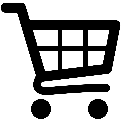 КРИТЕРИИ ДЛЯ УЧАСТИЯ В ЗАКУПКАХ
В соответствии с Законом № 223-ФЗ Правительством РФ определены 94 крупнейших заказчика, которые обязаны обеспечить прирост годового объема закупок инновационной, высокотехнологичной продукции у субъектов МСП не менее 5% по сравнению с предыдущим годом. 
В целях участия в закупке, необходимо соответствовать требованиям, установленным документацией о закупке, в том числе в части:
непроведение ликвидации и отсутствие решения арбитражного суда о признании субъекта малого и среднего предпринимательства банкротом и об открытии конкурсного производства;
неприостановление деятельности в порядке, установленном Кодексом Российской Федерации об административных правонарушениях, на дату заключения договора присоединения;
отсутствие у недоимки по налогам, сборам, задолженности по иным обязательным платежам в бюджеты бюджетной системы Российской Федерации;
отсутствие судимости за преступления в сфере экономики и (или) преступления, предусмотренные статьями 289, 290, 291, 2911 Уголовного кодекса Российской Федерации, а также неприменение в отношении указанных физических лиц наказания в виде лишения права занимать определенные должности или заниматься определенной деятельностью, которые связаны с поставкой товара, выполнением работы, оказанием услуги, являющихся объектом осуществляемой закупки, и административного наказания в виде дисквалификации;
отсутствие сведений в реестрах недобросовестных поставщиков, предусмотренных Федеральным законом от 18 июля 2011 № 223-ФЗ «О закупках товаров, работ, услуг отдельными видами юридических лиц» и Федеральным  законом от 5 апреля 2013 г. № 44-ФЗ «О контрактной системе в сфере закупок товаров, работ, услуг для обеспечения государственных и муниципальных нужд»;
участник закупки не является офшорной компанией;
отсутствие у участника закупки ограничений для участия в закупках, установленных законодательством Российской Федерации.
*согласно Правилам взаимодействия банков с АО «Корпорация «МСП»
**незначительный объем производства (реализации услуги) определяется как доля менее 25% от максимального объема производства (реализации услуги), запланированного бизнес-планом проекта
***масштабируемость – возможность увеличения объемов бизнеса за счет его территориального расширения и (или) пропорционально вложенным ресурсам
**** Договор № Д-95 от 21.08.2018 г.
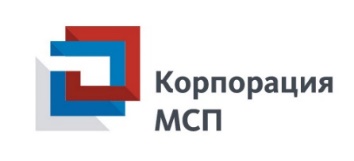 Критерии отбора «газелей»
В целях оказания консолидированной поддержки быстрорастущим инновационным, высокотехнологичным субъектам МСП специально созданной рабочей группой с участием АО «Корпорация «МСП» и институтов развития в сфере инноваций утверждены разработанные с учетом мирового 15 критериев  (5 основных критериев и 10 дополнительных критериев)
5
ОСНОВНЫХ КРИТЕРИЕВ
отнесение к субъектам МСП и наличие сведений о юридическом лице или индивидуальном предпринимателе в Едином реестре субъектов МСП, ведение которого осуществляется ФНС России;
осуществление деятельности не менее 3 лет;
среднегодовой темп роста выручки за последние 3 года не менее 20 %;
вид деятельности субъекта МСП соответствует приоритетным отраслям;
наличие документов, подтверждающих права субъекта МСП на результаты интеллектуальной деятельности при наличии)
4
ДОПОЛНИТЕЛЬНЫХ КРИТЕРИЯ,подтверждающих отнесение к инновационным, высокотехнологичным субъектам МСП (при наличии):
наличие договоров, заключенных с крупнейшими и иными заказчиками, в том числе на закупку инновационной, высокотехнологичной продукции (при наличии);
наличие договоров (контракты) на создание, передачу и использование научной и (или) научно-технической продукции, оказание научных, научно-технических, инженерно-консультационных и иных услуг;
участие в реализации инновационных проектов и программ, реализуемых федеральными и региональными инновационными площадками, составляющими инновационную инфраструктуру в сфере образования;
субъект МСП относится к хозяйственным обществам и хозяйственным партнерствам, которые созданы бюджетными научными учреждениями, автономными научными учреждениями, образовательными организациями высшего образования
6
дополнительных критериев, которые связаны с оценкой финансового состояния или деятельности органов управления субъектов МСП и при соблюдении которых может быть оказана финансовая поддержка :
субъект МСП является резидентом Российской Федерации;
отсутствие просроченной (неурегулированной) задолженности по налогам, сборам и иным обязательным платежам в бюджеты бюджетной системы Российской Федерации;
отсутствие отрицательной кредитной истории;
отсутствие возбужденного производства по делу о несостоятельности (банкротстве);
положительный финансовый результат по данным бухгалтерской отчетности за последний календарный год; 
положительные чистые активы
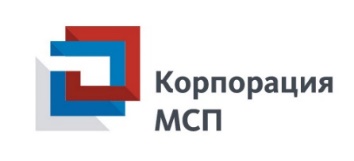 Критерии отбора стартапов АО «Корпорация «МСП»
ЦЕНТР КОМПЕТЕНЦИЙ
УСЛОВИЯ
ВИД ФИНАНСОВОЙ ПОДДЕРЖКИ
Гарантийная поддержка по кредитам, займам выданным субъектам МСП
(Прямая гарантия для стартапов;
Прямая гарантия для быстрорастущих инновационных, высокотехнологичных предприятий)
1
до 15 лет
Срок гарантии 
Размер гарантийного
покрытия 
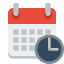 АО «Корпорация «МСП»
до 100 %
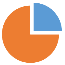 Реализация проектов в приоритетных отраслях
Цель:
Инвестиционное кредитование
На пополнение оборотных средств


          Срок кредита -       до 7 лет
Кредиты для высокотехнологичных, инновационных субъектов МСП
2
АО «МСП Банк»
Процентная ставка  8,5 -10,6 %
%
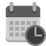 от 1 млн. до 1 млрд рублей
Размер кредита 
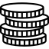 Финансирование проектных компаний в рамках 
формирования активов паевого инвестиционного фонда
Цель: инвестирование в проекты, получившие поддержку 
АО «Корпорации МСП», АО «МСП Банк», институтов развития
Предоставление долгосрочных инвестиционных займов, покупка  долей (акций) в уставном капитале высокотехнологичных, инновационных субъектов МСП
Срок инвестиций  3 – 5 лет
Размер инвестиций    до 250 млн рублей
3
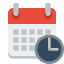 АО «МИР»
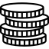 Процентная ставка  
Инвестиционный займ 12 %
Инвестиции в капитал 15 %
%